World Religions Today, 7e
Esposito • Fasching • Lewis • Feldmeier
Chapter 5
Islam: The Many Faces of the Muslim Experience
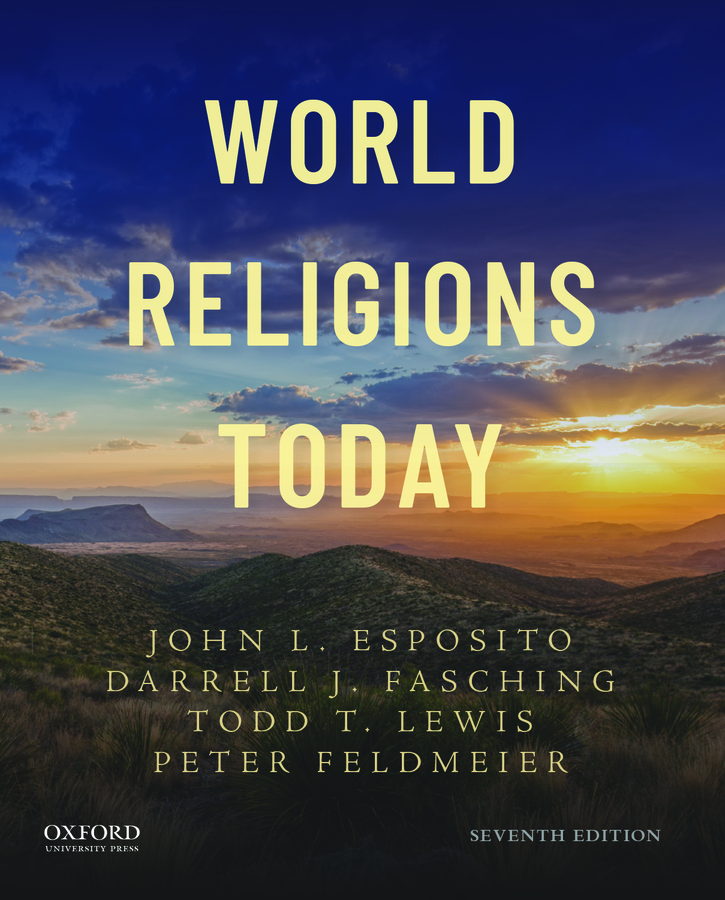 Chapter Goals
To better understand the Islam of today by studying the diversity and interactions of Muslims throughout history
To better understand the present and future of Islam through a focus on the formation and development of Muslim community
Overview     (1 of 3)
Global images and realities of Muslims vary greatly.
Poor and wealthy
Peaceful and violent 
Contemporary styles or traditional fashions
Overview     (2 of 3)
Indications of change of status for women
Workforce
Education
Reform of sex segregation in Saudi Arabia
Women graduate university at higher rates than men in some Gulf Countries
Equal pay and education in America
Overview     (3 of 3)
Charitable associations and democratic reforms
Islam as part of Abrahamic, monotheistic tradition
Muslims trace lineage to Abraham and Hagar (Versus Sarah as mother of Christianity and Judaism)
Second-largest world religion, many interpretations
Modernity: Western Colonialism & Muslim Response    (1 of 3)
Colonialism challenged historical self-understanding, self-governance
Varied Muslim responses to colonialism and Western culture
Conservative religious leaders resisted significant change 
New Western-oriented elites chose secular approach,  separation of religion and state
Modernist reformers sought to bridge gap between heritage and modernity
Advocated for ijtihad, reinterpretation of Islamic law with the modern world
Failed to produce systematic reinterpretation or develop effective reformist organizations
Modernity: Western Colonialism & Muslim Response    (2 of 3)
Boundaries of Post WWII nation-states drawn by European colonizers
Many leaders appointed by colonizing government or seize control by force
Long ranging questions and conflict over legitimacy of leaders 
Iran's Islamic revolution overturns assumption that progress must depend on the West
The Islamic Resurgence
Signal by Iranian Revolution
Disaster of military defeat of Arab forces in the Six-Day War against Israel 
Most countries remain politically, economically weak and dependent on West
Many turn to religion as solution
1980s/90’s: Islam as increasingly important in political and socioeconomic life
Modernity: Western Colonialism & Muslim Response    (3 of 3)
Islam in the West
Fastest-growing religion in North America and Europe
Second largest religion in the U.S.
Modernity/globalization bring questions of faith and identity
To understand Islam present and future requires study of history
Premodern Islam    (1 of 13)
The Formative Era
Prophet Muhammad’s life: formative period of Islam
Seen as a time of authentic community, model for future
Premodern Islam    (2 of 13)
The Formative Era: Muhammad’s Early Life
Orphan in warring tribal desert of central Arabia
Tribal polytheism
Key virtue: “manliness”
Little moral responsibility beyond tribal/family honor
Pre-Islamic era: period of ignorance (jahiliyya)
Some pockets of Christian, Jewish, Arab monotheists
Muhammad as model of ideal Muslim
First message/revelation at age 40; said to continue over two decades
Revelations collective constitute Quran
Denounces polytheistic views, socioeconomic inequity
Harsh persecution in Mecca, emigrates to Yathrib (Medina) after 10 years
Premodern Islam    (3 of 13)
The Formative Era: After the Hijra (emigration), AD 622
Birth of Islamic community 
Turning point, marks first year of Muslim calendar
Muhammad proclaims monotheism, unity (tawhid) of God & revelation
Muhammad preaches sharia (“straight path” Islamic law) toward God
Utilized warfare in conquest and punishment of “enemies of God” (political motivation)
632 pilgrimage to Mecca, farewell sermon
Premodern Islam    (4 of 13)
The Formative Era: The Message of the Quran
Seen as eternal, literal, final word of God to guide humankind
Muhammad as intermediary of message
114 Chapters (surahs), 6000 verses arranged by length (not chronology)
God (Allah) as creator, judge
taken from Arabic tablet in heaven with God
Muslims memorize and recite scriptures in Arabic, no matter their language
Message handled with reverence as sacred word
Premodern Islam    (5 of 13)
A Golden Age of Expansion, Conquest, and Creativity
Sunni Muslims see Muhammad and first four caliphs (successors) as formative
Sunnah (example) of living out Quran
Muhammad unites tribes of Arabia
Muslim armies spread faith, overrun Byzantine and Persian empires, over next century
Some dhimmi (protected) people able to practice other faiths with tax payments and declarations of allegiance to Islamic state
Rapid spread and growth of cultural centers, fostering creativity and invention
Premodern Islam    (6 of 13)
Diversity, Division, Dissent: Muhammad’s death brough division
Caliphate (632–1258 AD) marked by:
Rightly Guided Caliphs 			(632-661 AD)
Umayyad Dynasty			(661-750 AD)
Abbasid Dynasty – overthrew Umayyad	(750-1258 AD)
Sunni/Shiah split
Non-revolutionary reforms: Uluma (religious scholars) and Sufi (Islamic mysticists)
Premodern Islam    (7 of 13)
Paths to God 
Law: Quran, Sunnah, Qiyas, Ijma
Mysticism
Began as reform movement to counter lavish lifestyle of Umayyad caliphs
Sufism
Early ascetics: path of self-denial and good works
Mujaddid (‘renewe’) Muhammad al-Ghazali reconciles ulama and Sufis, 11th Century
12th Cent., Sufism spreads across much of Islamic world
Powerful missionaries, creating vast region of Islam (dar al-Islam)
Integral to everyday popular religious practice and spirituality Sources of Law
Premodern Islam    (8 of 13)
Five Pillars of Islam 
Unity of Practice (core of duty to worship God)
Declaration of Faith (shahadah)
Prayer (salat)
Almsgiving (zakat, “purification”)
Fast of Ramadan
Pilgrimage (hajj)
Premodern Islam    (9 of 13)
Women and Muslim Family Law 
Family law is central to social laws
1980’s resurgence of Islam brought attempts to return to medieval/classical 
Role of women varied, remains a sensitive subject
Men and women complementary, equal in moral and religious obligation
Wives subordinate to husbands, primary role as wife and mother
Premodern Islam    (10 of 13)
Women and Muslim Family Law (continued)
Testimony of man legally equal to that of two woman
Man’s inheritance twice that of women
Marriage as primary institution (civil contract) between families
Polygyny
Divorce is permissible but reprehensible
Veiling and purdah (seclusion from men who are not relatives) as important custom for some
Premodern Islam    (11 of 13)
Islam and the State
Ulama were guardians of religion, central to state
Citizenship based on religious affiliation 
Obligation to strive (jihad), including armed struggle
As Muslims colonized, non-Muslims could:
Convert to Islam
Pay tax and declare allegiance to be protected dhimmi
Become enemies to be conquered
Premodern Islam    (12 of 13)
Islam and the West
The Crusades
Islam presented threat to Christendom
Geological and political collision course
Muslims committed to overtake Christendom and Christians committed to retain
Western perceptions of the Crusades:
Muslims were protagonist
Christendom triumphed
Sole purpose was to liberate Jerusalem
Muslim perception was that of Christians as aggressive imperialists
Premodern Islam    (13 of 13)
Premodern Revivalist Movements (18th-20th Century)
Many Muslim societies failed or declined for internal reasons
Revivalist movements were concerned about religious, political, and social disintegration
All convinced the solution was Islamic life
Revival and reform: call to return to fundamentals
Self-coined Mahdi (‘divinely guided one’) of Sudan, Sufi militant reformist, united followers to establish Islamic community and justified holy war
Islam and Modernity    (1 of 3)
Decline of Muslim societies made them vulnerable to European imperialism, colonization
Muslim responses to European dominance varied
Islamic Modernism
Reformers sought to bridge Islam - modernity 
Rejected blind acceptance of traditional authority
Islam and Modernity    (2 of 3)
Modern Revivalist Movements
Informed by 1930s Muslim Brotherhood and Jamaat-i-Islami
Informed social and political activism
Seven ideological origins (see Ideological Origins/Worldview of Islamic Revivalism)
Opposed Westernization
Islam and Modernity    (3 of 3)
Radical Islam
Range from moderate groups that function within society to violent extremists and terrorists
Reflect multiple issues facing Muslims in the struggle to determine relationship of tradition and faith
Postmodern Trends    (1 of 10)
Islamic activists
Found in cabinets and parliaments of many countries and in leadership of professional organizations
Mostly lay people from all walks of life
Majority work within system
Postmodern Trends    (2 of 10)
Emergence of radical extremist organizations
Post-9/11, many have been issued by Muslim leaders and organizations from all over the world condemning the violence of extremists 
Muslim extremists adopt own criteria for a just jihad—use of violence and revolution to establish Islamic way of life
Fundamentalism
Postmodern Trends    (3 of 10)
Failure of Modernity and Islamic Revival 
1960’s/70’s - Hopes that Western oriented development would strengthen society
Crises of societies instead served as catalysts for religious revival 
Questions of national identity, political legitimacy of rulers, religion
Social problems and inequities
Postmodern Trends    (4 of 10)
Contemporary Islamic activism
Islam as comprehensive way of life
Social failure caused by deviating from Straight Path of Islam, depending on West
Must return to Quran and Suddah
Development must be guided by Islamic values instead of Western and secular. 
“Quiet Revolution” of 1980’s/90’s
Postmodern Trends    (5 of 10)
Contemporary Islamic activism (continued)
Radical/violent groups
ISIS - Islamic State in Iraq and Syria
Globalization and Hijacking of Jihad
Jihad as Armed Struggle
Suicide Bombing: War of the Fatwas
Majority of Muslims condemn such actions
Postmodern Trends    (6 of 10)
Islamophobia
Media portrayals and fears of Muslims in wake of 9/11 brought suspicion, harrassment, discrimination 
Legislation and groups opposed sharia law
Perceptions of Muslims as violent, dangerous
“A Common Word Between Us and You” authored by 138 senior Muslim leaders, intivation to Christians to unite with Islam
Postmodern Trends    (7 of 10)
Questions for Postmodern Times: Authority & Interpretation
What kind of change is possible/permissible within Islam?
Varied interpretations of how to balance Islam and Postmodernity
Heart of reformist approaches is interpretation of Islamic law regarding Human/Divine
Islam in the West 
The Transformation of “The Nation of Islam” 
Issues of Adaptation and Change in America
Postmodern Challenges: faith in a rapidly changing world, authority of hadith
Postmodern Trends    (8 of 10)
Rethinking Islam: Reformers & Reformist Thought
Questions of literal interpretation
Abdurrahman Wahid
Mustafa Ceric
Timothy Winter
Dr. Amina Wadud
Dr. Heba Raouf
Postmodern Trends    (9 of 10)
Islamization of the Law
Shariah not consistent, even among fundamentalist nations
Underscores problem areas which may require changes to harsh Islamic law:
hudud (prescribed crimes and punishments from Quran)
status of non-Muslim minorities
status of women
Postmodern Trends    (10 of 10)
Islamic Reform
Challenges: 
Extremists, “theology of hate”
Ultraconservative opposition
Persistent, quiet reform for decades
Religious, intellectual, spiritual and moral
In contrast to Christian reform, contemporary forces of globalization compel more rapid process